3. e化時代，我們應如何掌握資訊系統的策略規劃？
1
策略資訊系統的崛起
Automate
basic
processes
(efficiency)
Satisfy
information
needs
(effectiveness)
Affect
business
strategy
(competitiveness)
User
   (objective)
Function
Transaction and exception processing
DATA
PROCESSING
STRATEGIC
INFORMATION
SYSTEMS
Information enquiry and analysis
MANAGEMENT
INFORMATION
SYSTEMS
SIS指「任何一個企業的資訊系統，其能夠提升企業的核心能力，改變企業的經營模式、策略目標或企業與外部環境的關係，而能達到提升產品／服務價值及企業競爭優勢的系統皆謂之」。
2
資訊系統的組成要素
資料來源：O’Bbrien, 2003
3
資料來源：O’Bbrien, 2003
4
系統的類型
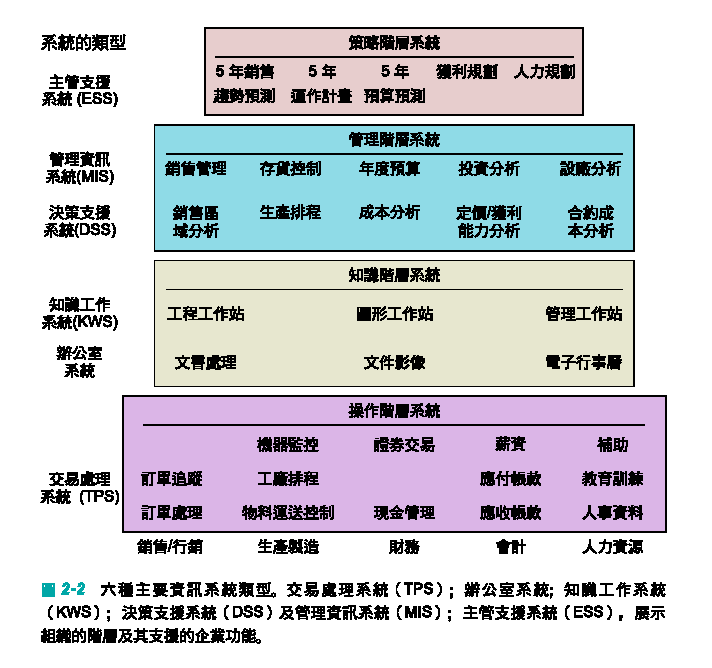 5
系統間的關連
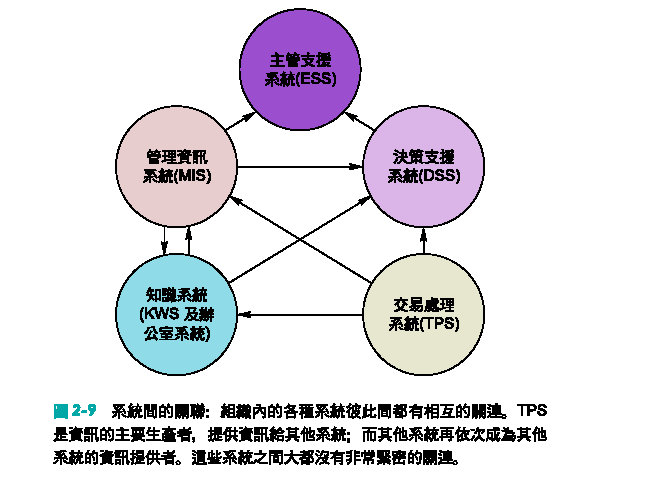 6
資訊系統趨勢
資料來源：O’Bbrien, 2003
7
資訊系統的演進
8
企業資訊技術應用趨勢與發展重點
上中下游企業
跨產業間整合
全球關係
企業整合
個別廠區/地點
整體整合
局部功能
整合系統
目前發展重點
未來發展重點
目前的狀況
孤島式系統
e-Business
SCM / CSM
整合程度
GLS
CALS
Extranet
EC
ERP
EDI
EIS
CIM
MRPII
MRP
CAD/CAM
POS
BOM
FIN
IMS
ACC
INV
EOS
II
III
IV
I
V
時間
9